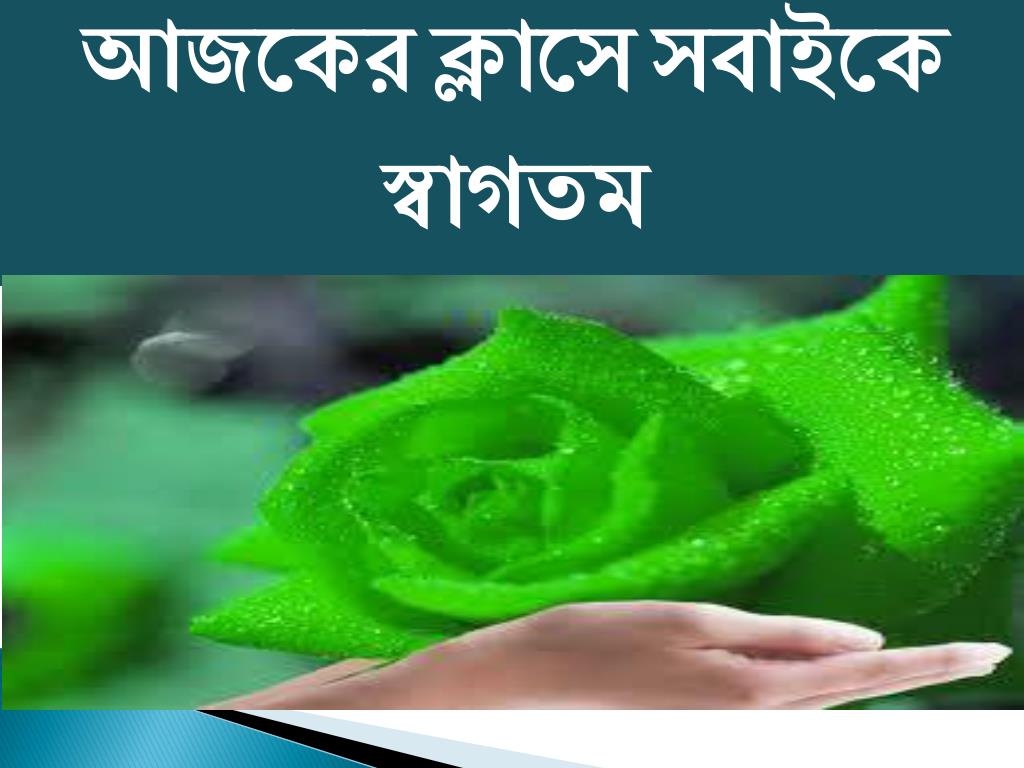 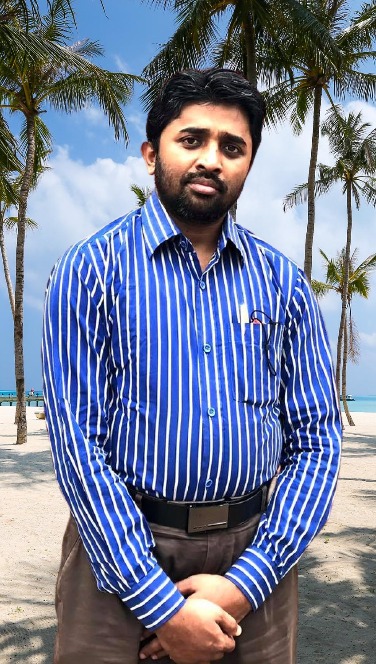 মহিউদ্দিন ভূঁইয়া 
প্রভাষক, হিসাববিজ্ঞান বিভাগ
সরকারি ইকবাল মেমোরিয়াল কলেজ
দাগানভূঁইয়া, ফেনী
ICT4E জেলা অ্যাম্বাসেডর,
এটুআই, আইসিটি বিভাগ
পাঠ পরিচিতি
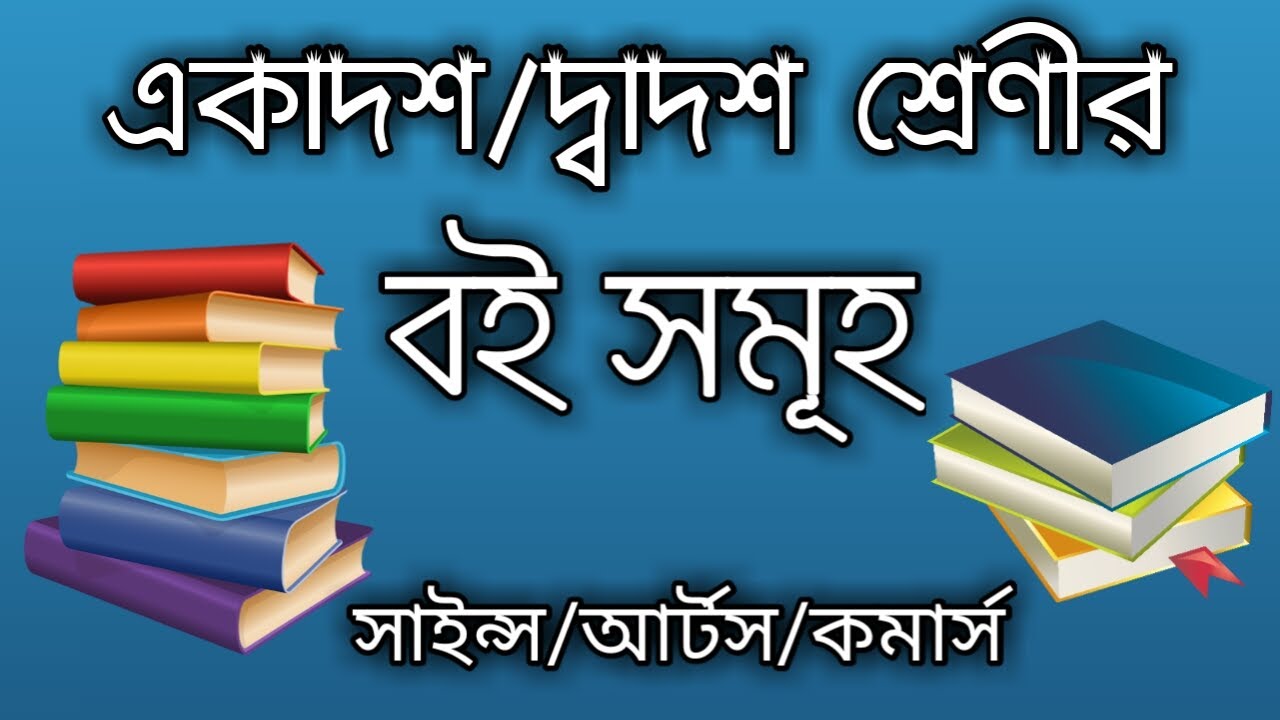 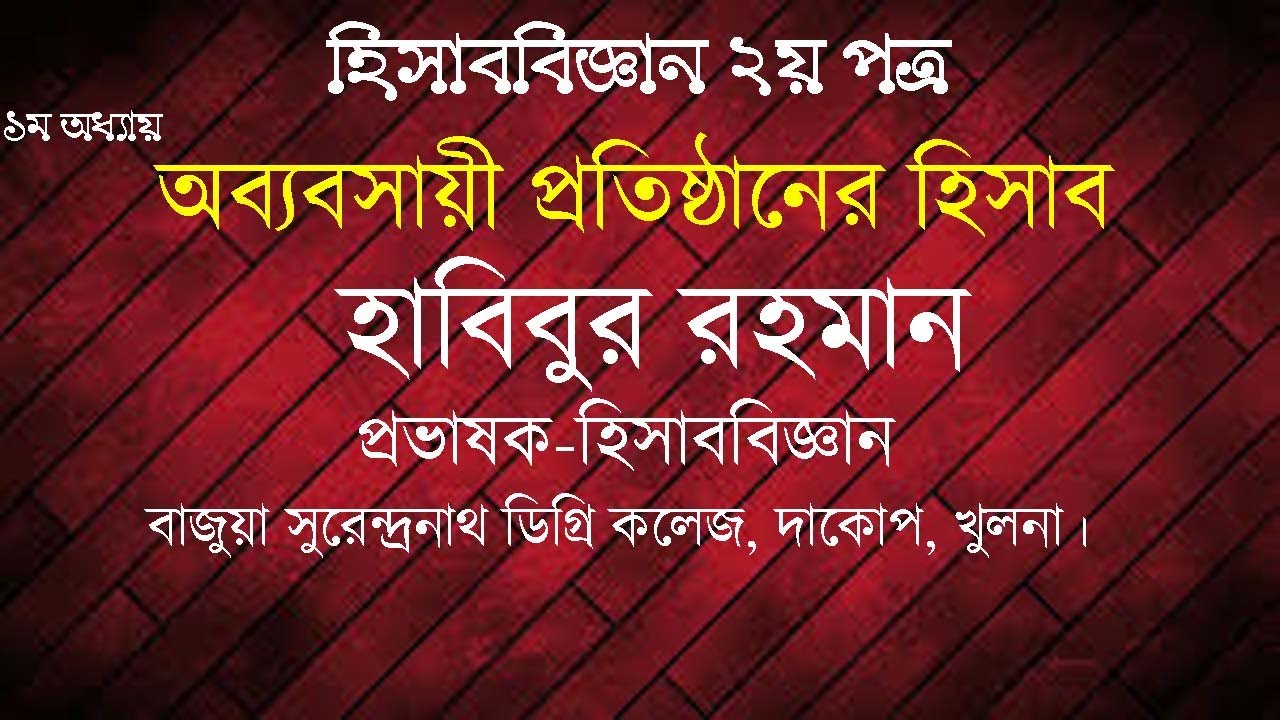 সময়ঃ ৪০ মিনিট
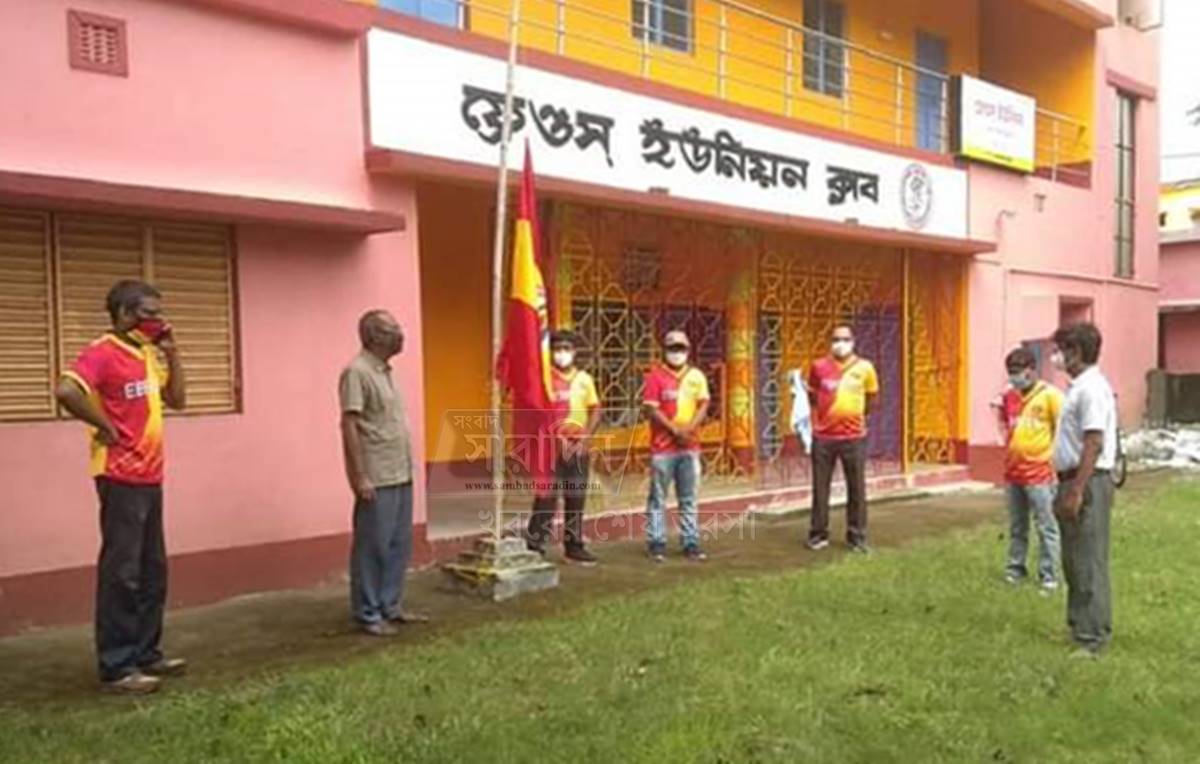 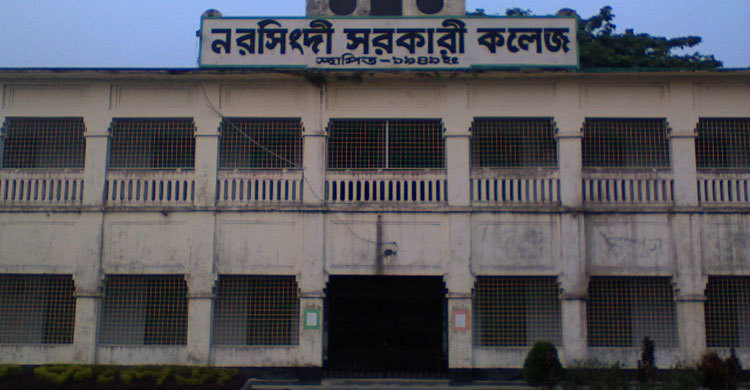 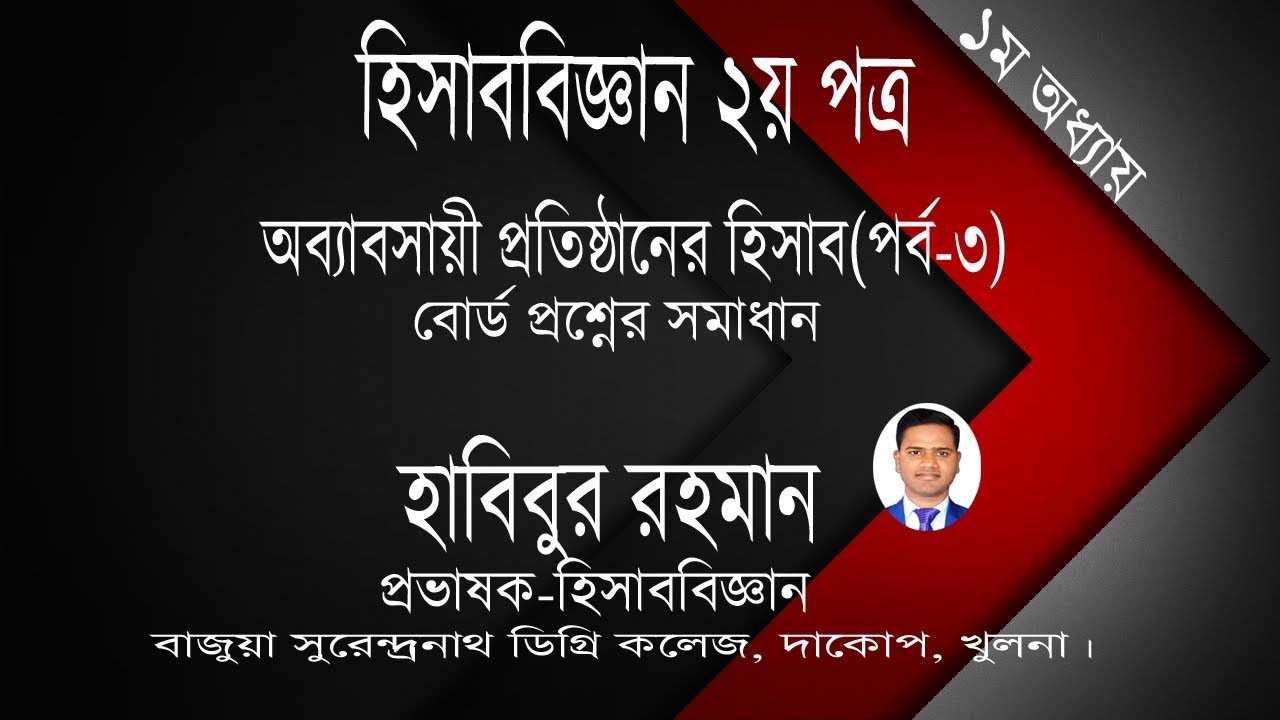 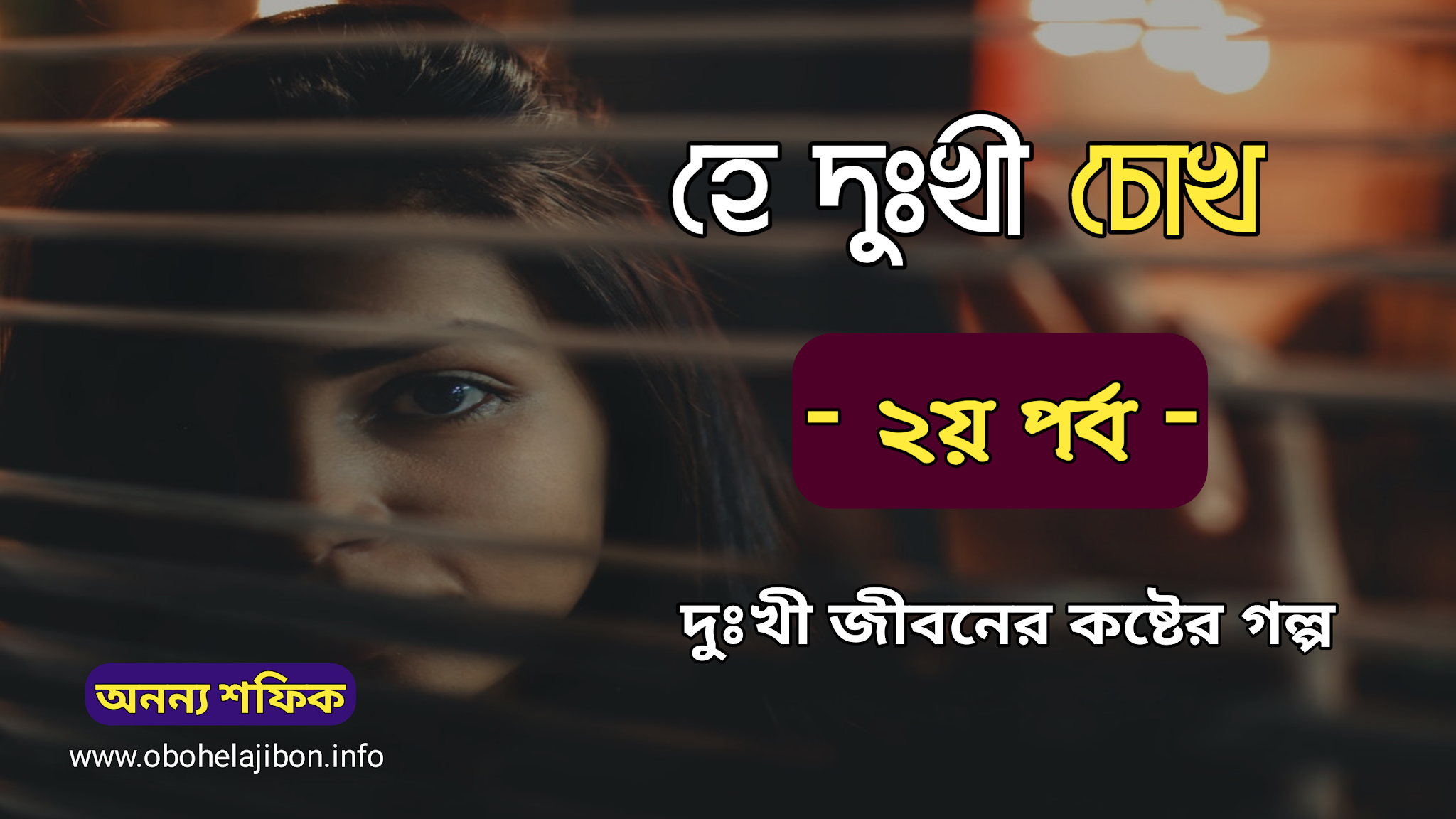 শিখনফল
আজকের ক্লাস শেষে শিক্ষার্থীরা………
অমুনাফাভোগী অব্যবসায়ী প্রতিষ্ঠানের সংজ্ঞা বলতে পারবে;
অব্যবসায়ী প্রতিষ্ঠানের আয়ের উৎসসমূহ  ব্যাখ্যা করতে পারবে;
অব্যবসায়ী প্রতিষ্ঠানের হিসাব সংক্রান্ত সমস্যা সমাধান করতে পারবে।
অমুনাফাভোগী অব্যবসায়ী প্রতিষ্ঠান
যে সকল অব্যবসায়ী প্রতিষ্ঠানসমূহ মুনাফা অর্জনের উদ্দেশ্যে প্রতিষ্ঠিত না হয়ে শুধুমাত্র পারস্পরিক কল্যাণ ও সামাজিক কল্যাণের উদ্দেশ্যে প্রতিষ্ঠিত ও পরিচালিত হয়ে থাকে তাকে মুনাফাভোগী অব্যবসায়ী প্রতিষ্ঠান বলা হয়। যেমন- ক্লাব, মসজিদ, মন্দির ইত্যাদি।
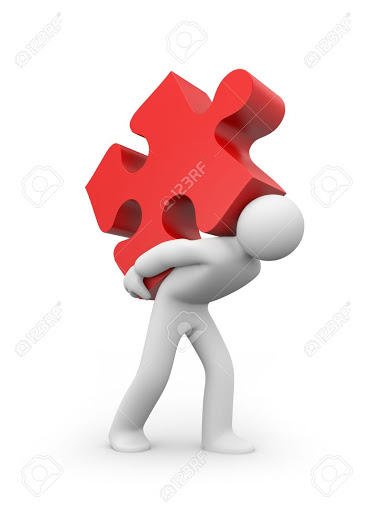 অমুনাফাভোগী অব্যবসায়ী প্রতিষ্ঠানের একটি উদাহরণ লিখ।
মুনাফাভোগী অব্যবসায়ী প্রতিষ্ঠানের একটি উদাহরণ লিখ।
অব্যবসায়ী প্রতিষ্ঠানের আয়ের উৎসসমূহ
দান বা অনুদান
হলঘর ভাড়া
চারণ কর
উইলকৃত ধনদৌলত
নাট্যানুষ্ঠানের টিকিট বিক্রয়
চাঁদা
আজীবন সভ্যের চাঁদা
ম্যাগাজিনে বিজ্ঞাপন আয়
আপ্যায়ন আয়
ভর্তি ফি
বিবিধ আয়
লকার ভাড়া
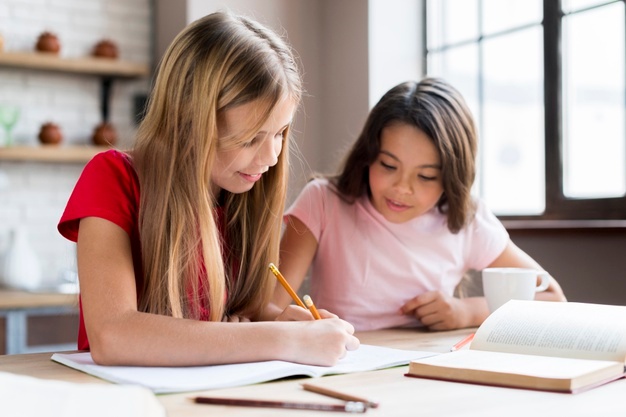 চারণ কর বলতে কি বুঝ?
লকার ভাড়া বলতে কি বুঝ?
সমস্যাঃ ০১
২০১৫ সালের ৩১ ডিসেম্বর তারিখের প্রাপ্তি ও প্রদান হিসাব নিম্নে দেওয়া হলোঃ
মিতালী ক্লাব
প্রাপ্তি ও প্রদান হিসাব 
৩১ ডিসেম্বর ২০১৫
২০১৫ সালের ১ জানুয়ারি তারিখে ক্লাবের সম্পদসমূহ নিম্নরূপঃ আসবাবপত্র ৩০,০০০ টাকা, দালানকৌঠা ৯০,০০০ টাকা এবং খেলাধুলার সরঞ্জাম ৫০,০০০ টাকা।
অন্যান্য তথ্যাবলীঃ
১। মোট প্রাপ্ত চাঁদার ২,০০০ টাকা ২০১৪ সালের, ১,০০০ টাকা ২০১৬ সালের এবং চলতি বছরের অনাদায়ী চাঁদা ৪,০০০ টাকা।
২। ২০১৪ সালের ভাড়া চলতি বছরে পরিশোধ।
করনীয়ঃ
ক। প্রারম্ভিক মূলধন তহবিল নির্ণয় কর।
খ। আয়-ব্যয় হিসাব তৈরি কর।
গ। ২০১৫ সালের ৩১ ডিসেম্বর তারিখে ক্লাবের আর্থিক অবস্থার বিবরণী তৈরি কর।
মিতালী ক্লাব
প্রারম্ভিক মূলধন নির্ণয়
২০১৫ সালের ১ জানুয়ারি
করনীয়ঃ ক
মিতালী ক্লাব
আয়-ব্যয় হিসাব 
২০১৫ সালের ৩১ ডিসেম্বর সমাপ্ত বছরের জন্য
করনীয়ঃ খ
মিতালী ক্লাব
আর্থিক অবস্থার বিবরণী
২০১৫ সালের ৩১ ডিসেম্বর
করনীয়ঃ গ
সারসংক্ষেপ
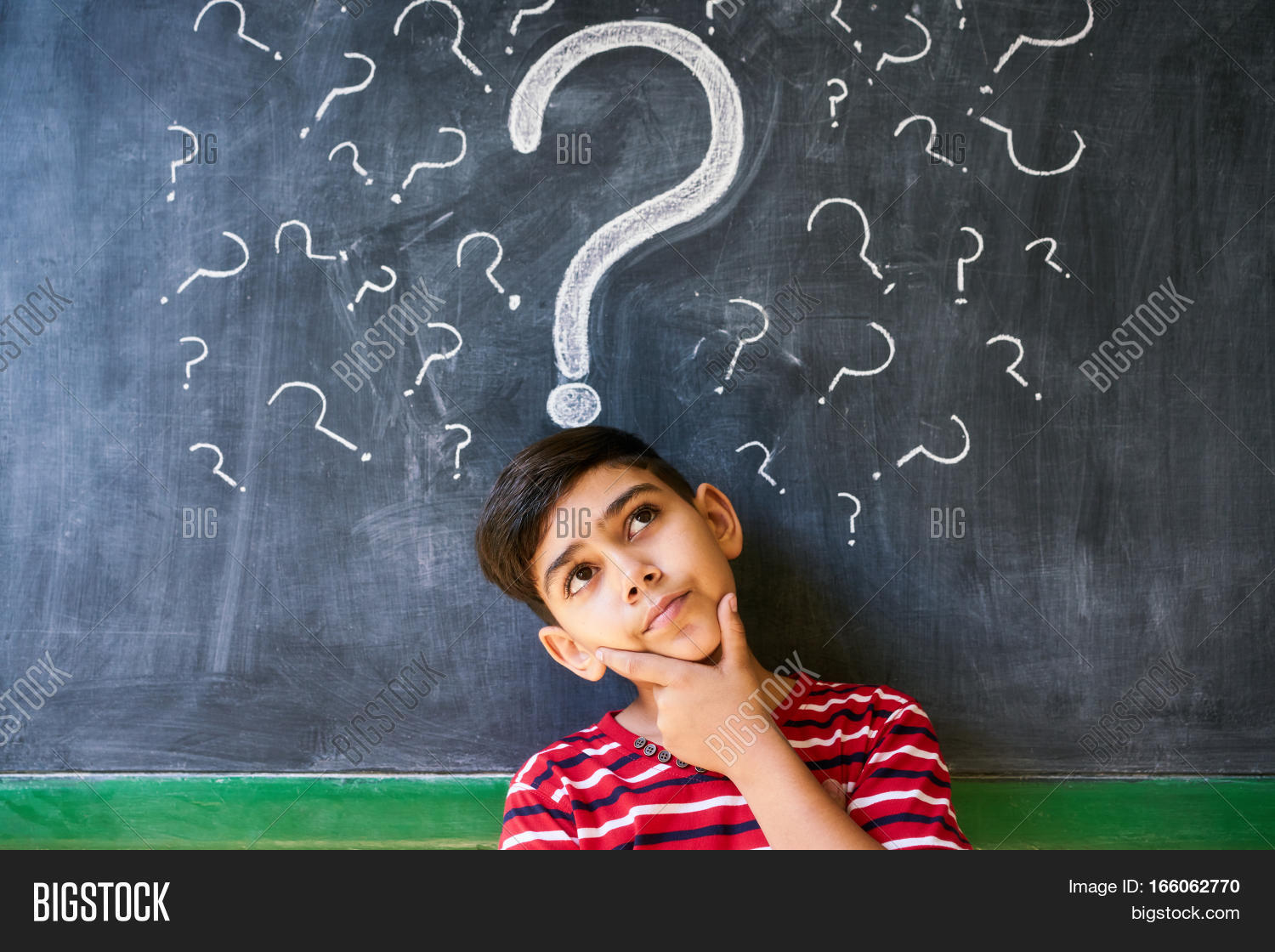 ১। নিচের কোনটি মুনফা জাতীয় আয়?
ক। চাঁদা
খ। অনুদান
ঘ। আজীবন সভ্যের চাঁদা
গ। বৃত্তি তহবিল
2। নিচের কোনটি মূলধন জাতীয় আয়?
ক। চাঁদা
খ। অনুদান
গ। চারণ কর
ঘ। হলঘর ভাড়া
২০১৯ সালের ৩১ ডিসেম্বর তারিখের প্রাপ্তি ও প্রদান হিসাব নিম্নে দেওয়া হলোঃ
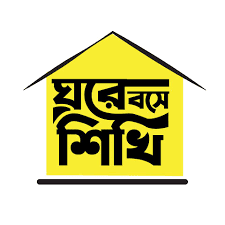 মিতালী ক্লাব
প্রাপ্তি ও প্রদান হিসাব
২০১৯ সালের ১ জানুয়ারি তারিখে ক্লাবের সম্পদসমূহ নিম্নরূপঃ আসবাবপত্র ১০,০০০ টাকা, দালানকৌঠা ৪০,০০০ টাকা ।
করনীয়ঃ
ক। প্রারম্ভিক মূলধন তহবিল নির্ণয় কর।
খ। আয়-ব্যয় হিসাব তৈরি কর।
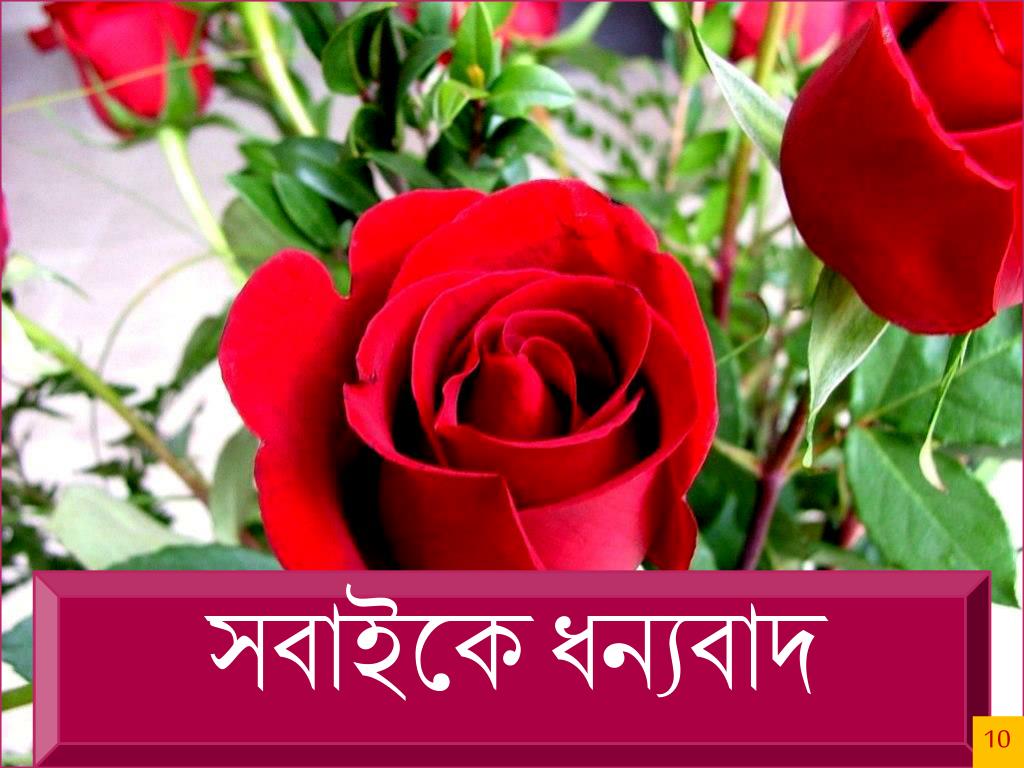